デジタル学園祭
「全国情報教育コンテスト2024」
−応募用紙−
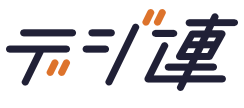 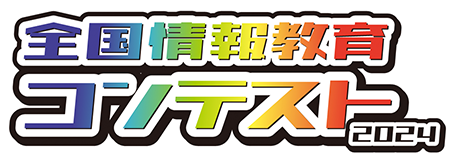 0
応募者情報
応募者情報
1
応募者情報
※任意以外のすべての項目について、漏れなく記入してください。書類に不備があった場合は、応募無効となることがございます。ご注意ください。
応募種別
チーム
or
個人
どちらか選んで丸で囲んでください。
2
応募者情報
※任意以外のすべての項目について、漏れなく記入してください。書類に不備があった場合は、応募無効となることがございます。ご注意ください。
3
応募者情報
※任意以外のすべての項目について、漏れなく記入してください。書類に不備があった場合は、応募無効となることがございます。ご注意ください。
チームで応募する場合、代表者以外の発表を予定するメンバー情報を記載してください。発表者は代表者を含む４名を上限とします。なお、チームメンバーの数には制限はありません。
4
応募者情報
※任意以外のすべての項目について、漏れなく記入してください。書類に不備があった場合は、応募無効となることがございます。ご注意ください。
チームで応募する場合、代表者以外の発表を予定するメンバー情報を記載してください。発表者は代表者を含む４名を上限とします。なお、チームメンバーの数には制限はありません。
5
応募用紙についての留意事項
応募用紙についての留意事項
6
応募用紙についての留意事項
「暮らしや学校をより良くする（DXする）」をテーマに、デジタル技術（※1）を活用した作品（アイデア or プロダクト）を制作し、次のデータを申し込みフォームから送信してください。

応募用紙（必須）
作品説明動画（任意）
作品説明補足資料（任意）
※①②③すべて審査対象となります。

（※1）デジタル技術については例えばIoT、AI（生成系/人工知能）、3Dモデリング、VR、AR、ロボット、クラウドなど。ジャンル・領域は特に問いません。

なお、作品について制作者に問合せをする場合がありますので、確実に連絡が取れる連絡先（電話番号・メール）を必ず明記してください。
7
応募用紙についての留意事項
①応募用紙（必須）
応募前に必ず 公式WEB より応募用紙をダウンロードの上、ご記入ください。なお、作成にあたっては、必ず電子媒体をご使用ください（手書き不可）。
すべての項目について、漏れなく記入してください。書類に不備があった場合は、応募無効となることがございます。ご注意ください。
過去に発表した作品であれば、他のコンテストで受賞している作品も応募可能です。

②作品説明動画（任意）
応募用紙項目の内容を説明する動画を別途提出することも可能です。
動画は、審査の参考とさせていただきます。
動画は3分以内を目安に制作ください。
動画をオンライン上にアップロードし、そのURLを必ず明記してください。
動画ファイルは、mp4形式で作成してください。なお、指定のファイル形式による提出が困難な場合は事務局までご相談ください。
応募〆切後のファイルの交換・追加は受け付けません。

③作品説明補足資料（任意）
応募用紙項目の内容を補足する資料を別途提出することも可能です。補足資料の形式は問いません。
8
応募作品
応募作品
9
応募作品
※任意以外のすべての項目について、漏れなく記入してください。書類に不備があった場合は、応募無効となることがございます。ご注意ください。
課題
どのような課題を解決したいのか
それぞれの項目についてスライド１枚程度で図や絵も用いて記載してください。
１）応募作品は、どのような（社会）課題を解決するものですか。
２）なぜその（社会）課題を解決しようと思ったのですか？
３）（社会）課題を解決したらどんな社会が実現できますか？ 社会にとってどのような良い影響がありますか？
４）現在、その課題に対する解決方法はありますか？
ある場合、既成の製品やサービスと比べて何がどのように新しいですか？既存のサービスと比較した際の差別化ポイントを説明してください。また、どのような経済効果があるかも合わせて教えてください。
10
応募作品
※任意以外のすべての項目について、漏れなく記入してください。書類に不備があった場合は、応募無効となることがございます。ご注意ください。
開発
（社会）課題解決のために何を開発したのか
それぞれの項目についてスライド１枚程度で図や絵も用いて記載してください。
１）仮説（開発当初に考えた機能・仕様）
２）開発過程・実験
どのような検証を行ったかを教えてください。仮説通りに進まなかった場合は、どのような試行錯誤をしたか書いてください。
３）機能・仕様（特徴）
どのような技術を使いましたか？
該当する項目の□を■に塗りつぶしてください。その他を選んだ場合は、カッコ内に技術を記載してください。
□ AI （生成系/人工知能）
□ IoT
□ロボット
□ VR/AR
□ 3D
□プログラミング
□クラウド
□その他（　　　　　　　　　　　　　　　　　）
11
応募作品
※任意以外のすべての項目について、漏れなく記入してください。書類に不備があった場合は、応募無効となることがございます。ご注意ください。
開発
（社会）課題解決のために何を開発したのか
それぞれの項目についてスライド１枚程度で図や絵も用いて記載してください。
３）機能・仕様（特徴）
⚫︎スペック（形・サイズ・色など）
⚫︎ 外観デザイン
⚫︎ 操作方法・使い方
12
応募作品
※任意以外のすべての項目について、漏れなく記入してください。書類に不備があった場合は、応募無効となることがございます。ご注意ください。
今後
応募作品を使って、どのような社会を実現していきたいのか？
それぞれの項目についてスライド１枚程度で図や絵も用いて記載してください。
今後の展開
13